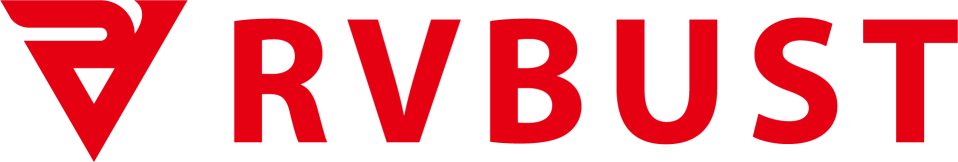 Intelligent Hand-eye Expert
RVC Series
3D Area Scanner

RVC-G series
www.rvbust.com
Professional 3D area scanner built for craftsmanship
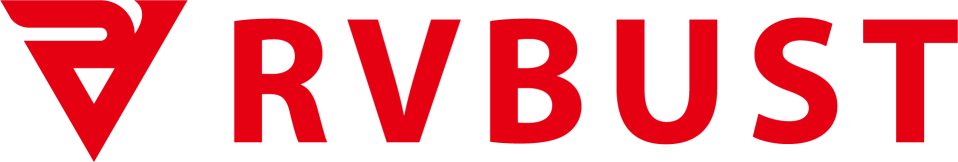 Intelligent Hand-eye Expert
RVC-G31800
 Medium field of view 
3D Area Scanner


RVC-G31800 medium field of view 3D area scanner, with high precision, high protection, excellent resistance to ambient light performance, can be complex structure, tightly stacked, disorderly stacking of various types of objects to take pictures and output a complete, accurate, high-quality 3D point cloud data, to meet the needs of various types of material sorting, loading and unloading and other visual guidance, is widely used in automotive manufacturing, logistics, electronics, heavy machinery, food, home appliances and other fields.
High-strength carbon fiber fuselage for all-around protection
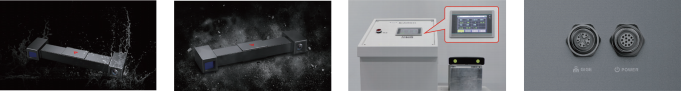 Waterproof level greatly improved
Dust proof level greatly improved
Passed professional vibration test
Gigabit Ethernet port data transfer
Compact design 
Stable performance 
Lighter weight
High strength carbon fiber body design 
IP65 rated protection
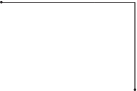 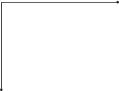 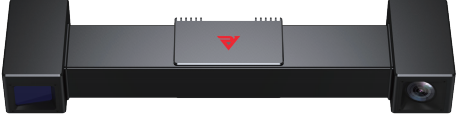 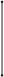 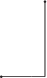 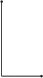 Fan-free cooling design
Laser Projection 
Sharper Imaging
Equipped with High resolution lens
Good stability and higher protection
Improve point cloud quality
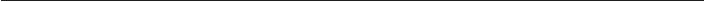 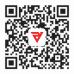 www.rvbust.com
400 - 0419 - 900
sales@rvbust.com
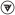 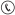 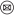 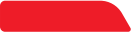 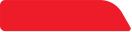 Core Advantages
Point cloud display
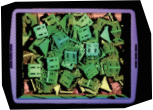 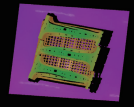 Professional 3D area scanner built for craftsmanship
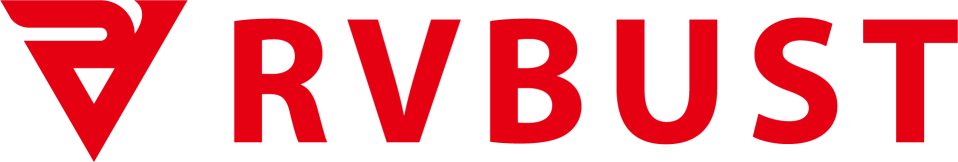 Body B-pillar workpiece point cloud
Aluminum corner piece point cloud
Intelligent Hand-eye Expert
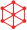 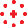 Anti ambient light interference

Professional optical system design, self-developed point cloud reconstruction algorithm, greatly improving the ability to resist ambient light interference.
Higher precision

With laser projection technology, the point cloud quality is higher and the accuracy is up to 0.05mm.
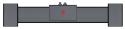 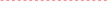 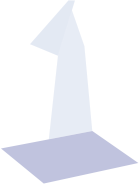 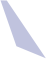 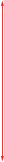 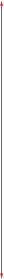 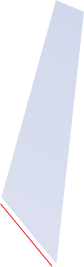 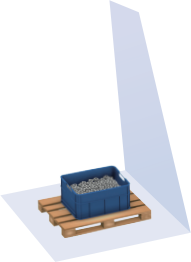 750mm
1500mm
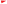 650mm
800mm
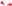 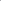 1220mm
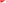 1800mm
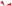 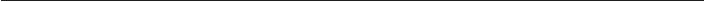 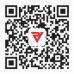 www.rvbust.com
400 - 0419 - 900
sales@rvbust.com
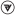 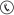 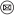 Professional 3D area scanner built for craftsmanship
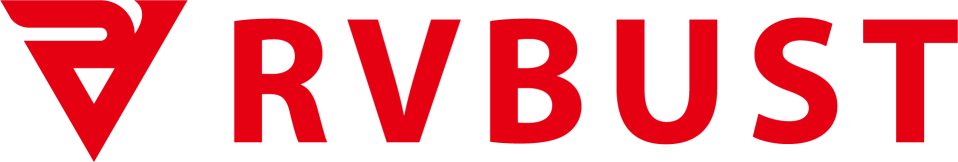 RVC-G33500 
 Large Field of View
3D Area Scanner

RVC-G33500 3D area scanner with large field of view, 3.5×2.4@3m large field of view, 1.8m large depth of field, sub-millimeter accuracy, IP65 protection, excellent ambient light resistance. It can quickly measure all kinds of objects such as closely stacked and disorderly placed cartons, sacks, steel workpieces, etc. and output comple-te, accurate and high-quality 3D point cloud data. RVC-G33500 is widely used in logistics, express delivery, heavy machinery and other typical depalletizing and handling scenarios.
Intelligent Hand-eye Expert
High-strength carbon fiber fuselage for all-around protection
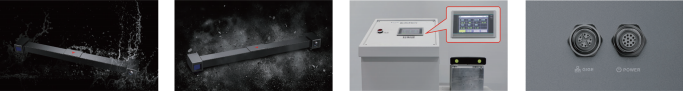 Waterproof level greatly improved
Dust proof level greatly improved
Passed professional vibration test
Gigabit Ethernet port data transfer
Compact design 
Stable performance 
Lighter weight
High strength carbon fiber body design 
IP65 rated protection
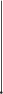 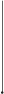 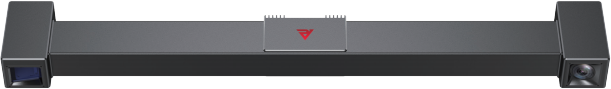 Laser Projection 
Sharper Imaging
Equipped with High resolution lens
Fan-free cooling design
Good stability and higher protection
Improve point cloud quality
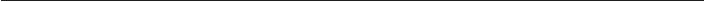 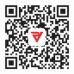 www.rvbust.com
400 - 0419 - 900
sales@rvbust.com
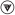 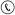 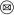 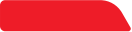 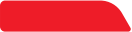 Point cloud display
Core Advantages
Professional 3D area scanner built for craftsmanship
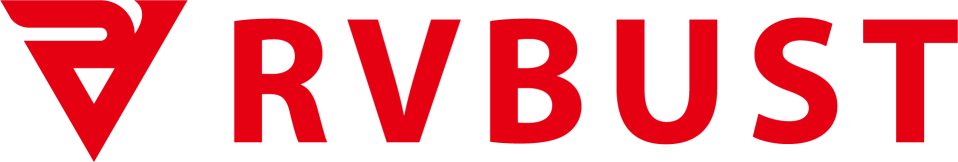 Intelligent Hand-eye Expert
highly accurate

With laser projection technology, the point cloud quality is higher, and the accuracy is up to 0.06mm.
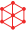 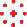 large field of view

3.5×2.4@3m large field of view, 1.8 meters large depth of field, to meet the application of long-distance large field of view.
light weight

High-strength carbon fiber body design, the camera is only 2.5kg, more flexible installation environment.
Anti ambient light interference

Professional optical system design, self-developed point cloud reconstruction algorithm, greatly impro-ving the ability to resist ambient light interference.
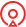 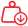 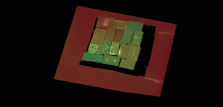 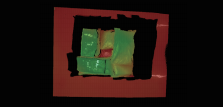 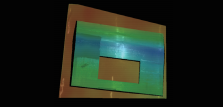 Various carton 
point clouds
Large vehicle body parts 
 point cloud
Softpack 
point cloud
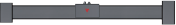 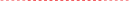 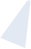 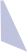 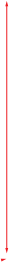 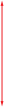 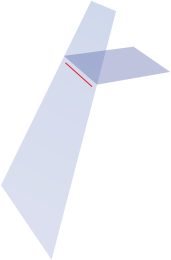 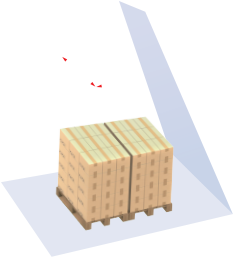 1200mm
1000mm
1200mm
3000mm
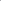 2400mm
3500mm
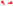 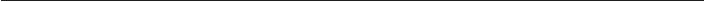 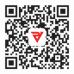 www.rvbust.com
400 - 0419 - 900
sales@rvbust.com
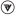 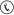 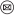